A cup of tea
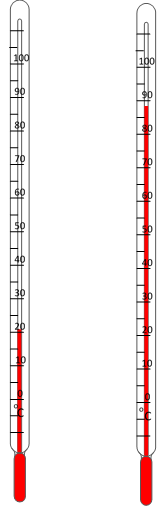 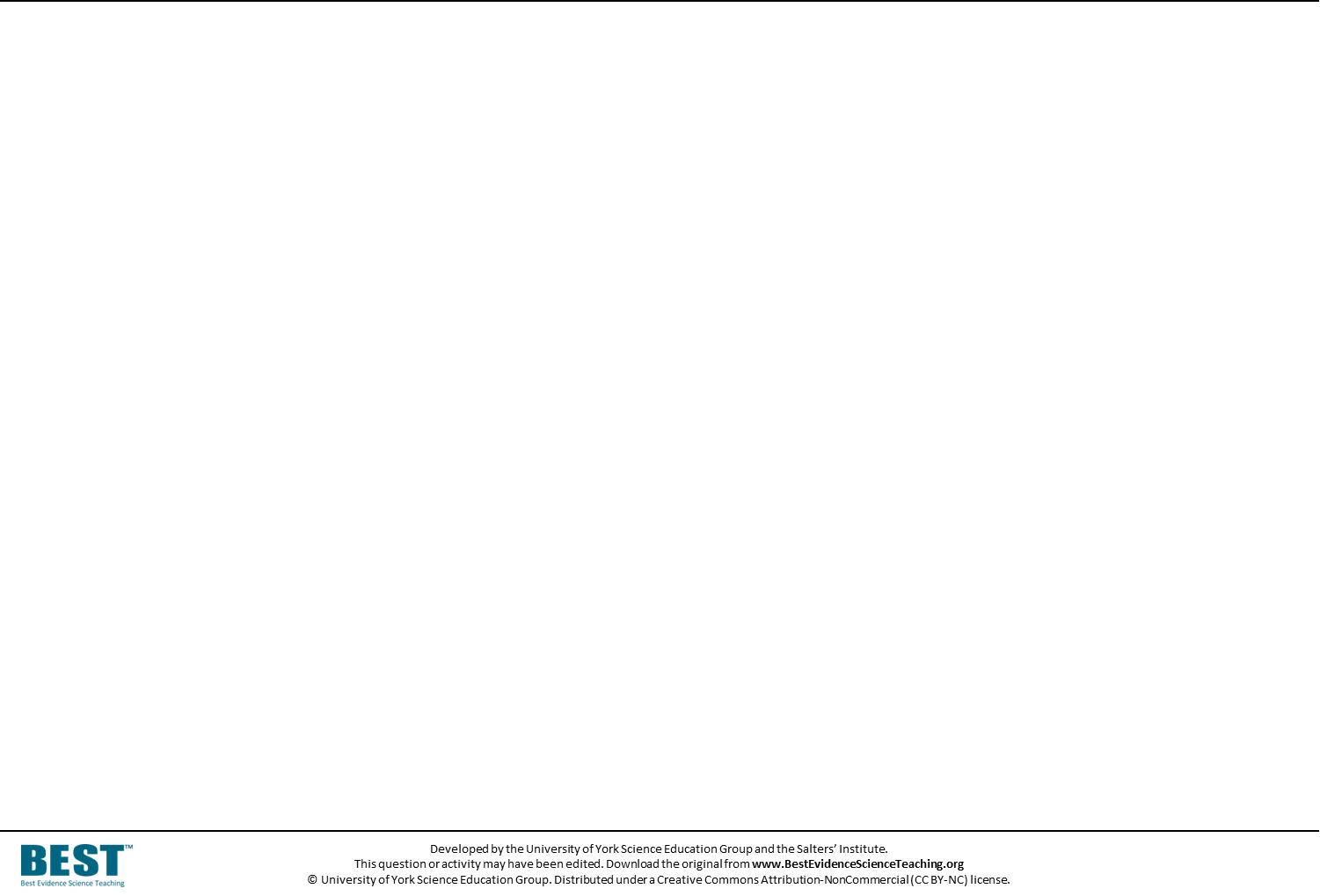 The temperature of a cup of tea is measured with a thermometer.
There is a red liquid inside this thermometer.
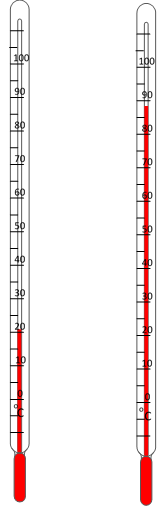 Tea
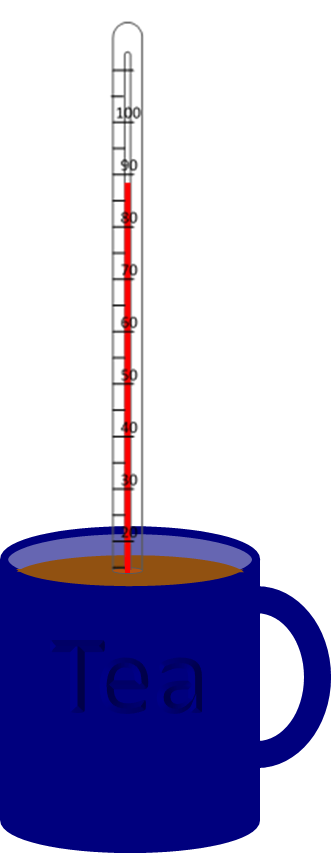 A cup of tea
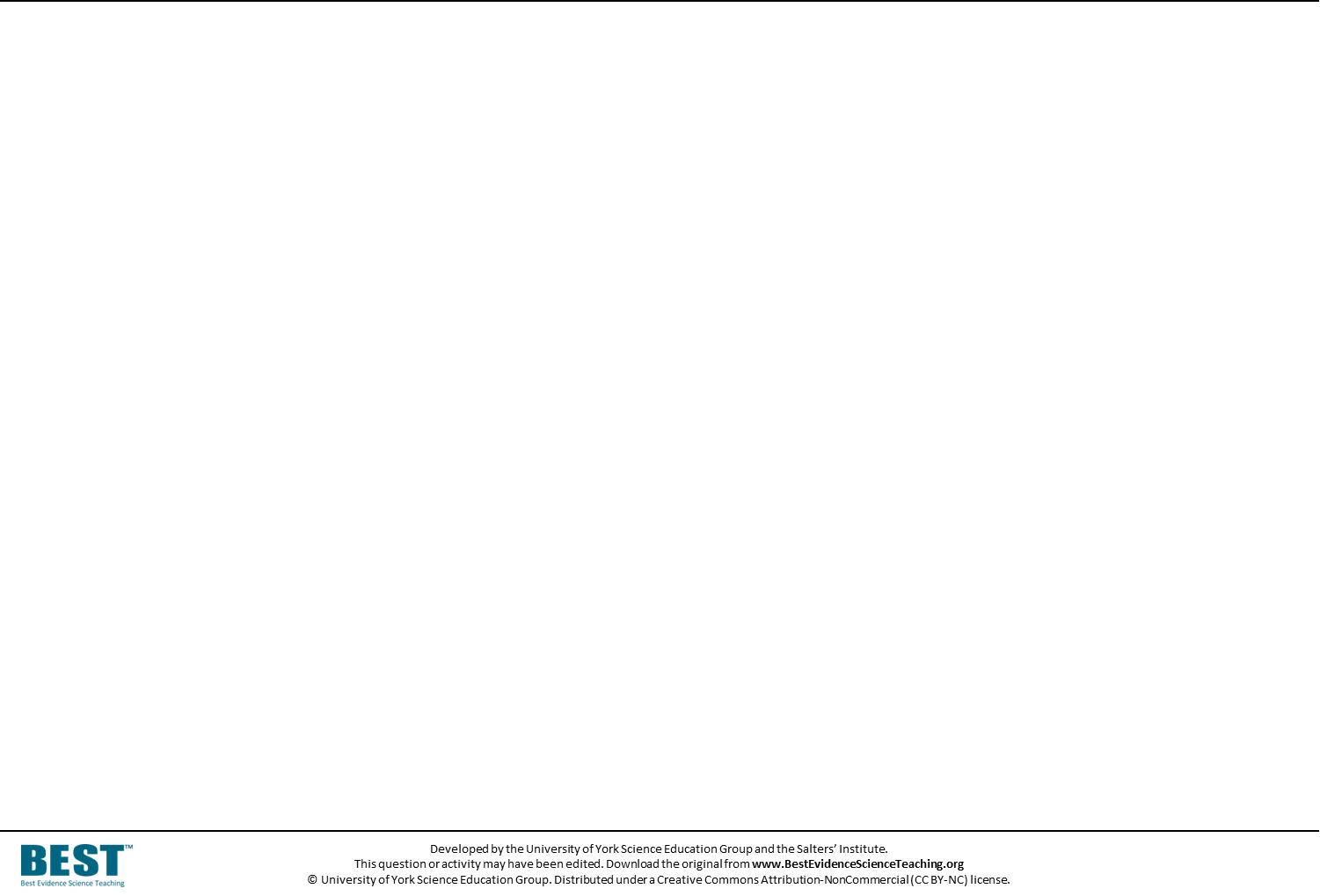 What happens to the liquid in the thermometer when it is put in the hot tea?
Its temperature goes up and it expands (gets bigger)
A
Its temperature goes up
B
Its temperature goes up and it contracts (gets smaller)
C
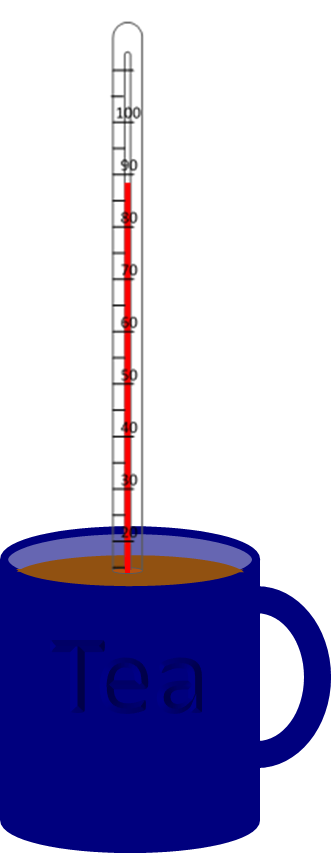 A cup of tea
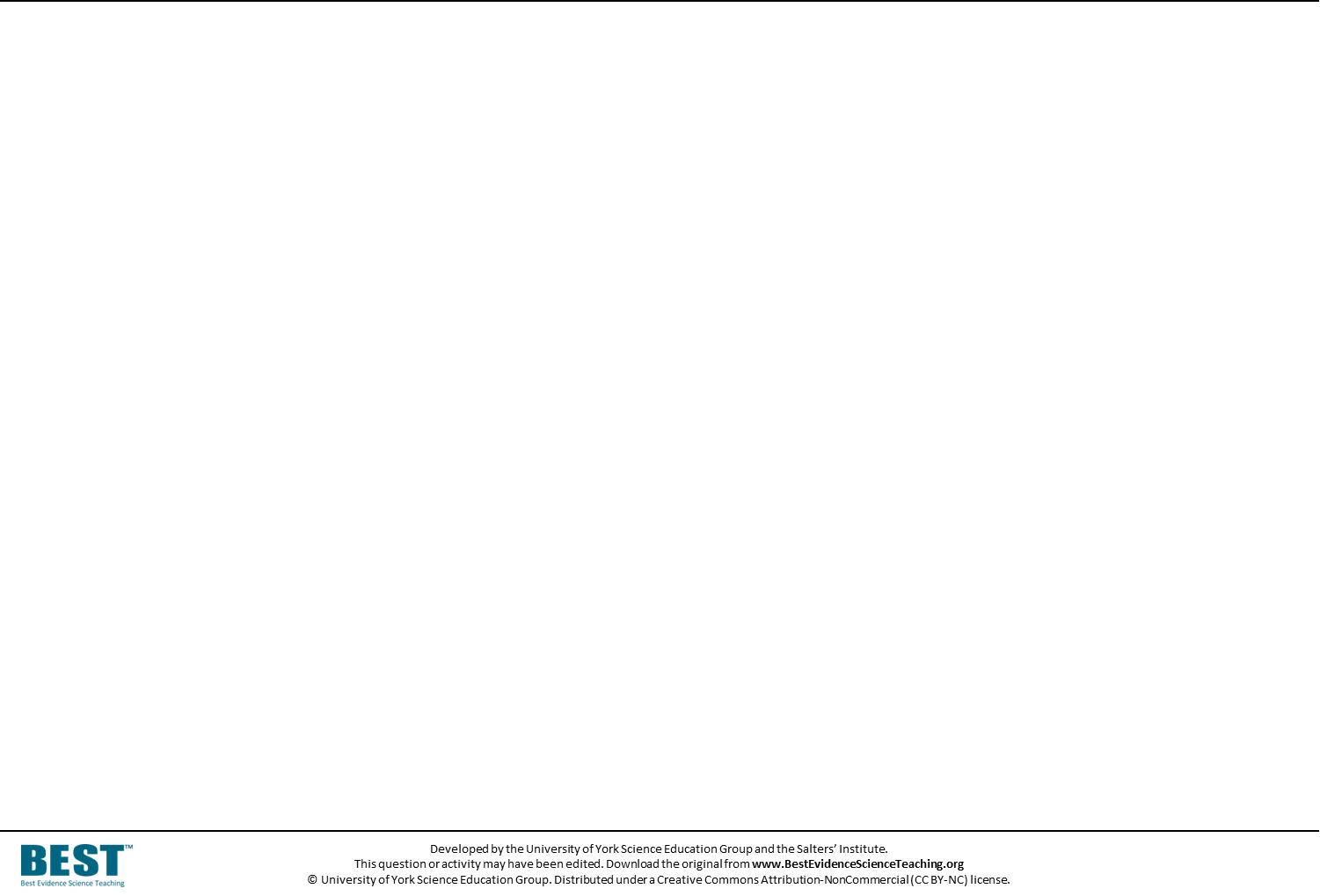 What is the best answer that explains why this happens?
The particles move more quickly
A
The particles expand (get bigger)
B
The particles break up
C
The temperature of each particle goes up
D